Figure 2.  Method of vertical sections. The location of the crosshair corresponds to the same voxel in all views. (A) ...
Cereb Cortex, Volume 13, Issue 4, April 2003, Pages 364–370, https://doi.org/10.1093/cercor/13.4.364
The content of this slide may be subject to copyright: please see the slide notes for details.
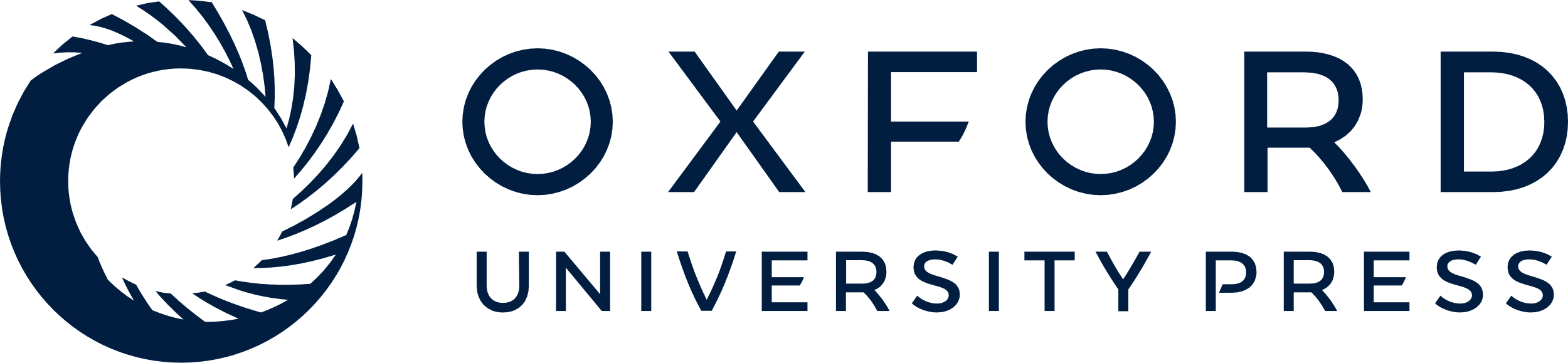 [Speaker Notes: Figure 2.  Method of vertical sections. The location of the crosshair corresponds to the same voxel in all views. (A) Section through the brain with overlain cycloidal grid. Intersections are marked with squares.(B) Obliquely sagittal view of the data. Panel (C) shows that the random orientation about the vertical axis is ∼30 degrees. Panel (I) is formed by splicing together the top half of (A) and the bottom half of (C)—see text for rationale. Because the pertinent stereological calculations estimate surface area of the gray–CSF boundary from the number of intersections of the cortex with the cycloidal grid, not the exact locations of the intersections themselves, some marked intersection points have been slightly offset from their true locations to indicate clearly how many points have been marked and to avoid confusion that may occur when intersection points are close together.


Unless provided in the caption above, the following copyright applies to the content of this slide: © Oxford University Press]